Figure 5. Comparison of phenotypic severity of HDQ150/150, HDQ315/+ and HDQ200/200 lines. (A) Body weight normalized to ...
Hum Mol Genet, Volume 25, Issue 8, 15 April 2016, Pages 1619–1636, https://doi.org/10.1093/hmg/ddw040
The content of this slide may be subject to copyright: please see the slide notes for details.
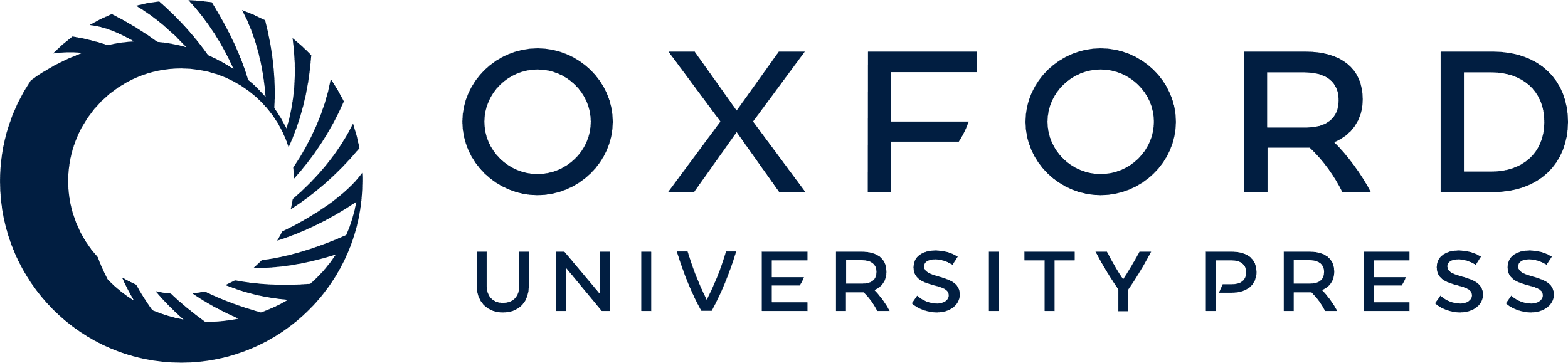 [Speaker Notes: Figure 5. Comparison of phenotypic severity of HDQ150/150, HDQ315/+ and HDQ200/200 lines. (A) Body weight normalized to wild-type mice of same age and sex. Black triangles represent HDQ150/150 mice (each point n = 13–22 except 80 weeks n = 9). Gray circles represent HDQ315/+ mice (n = 13 to 29) and black squares represent 200/200 mice (n = 3–7). (B) Rotarod performance normalized to wild-type mice of same age. Black triangles represent HDQ150/150 mice (each point n = 10 except 26 weeks n = 31). Gray circles represent HDQ315/+ mice (n = 29–31) and black squares represent HDQ200/200 mice (n = 3). (C) In cage mouse activity normalized to wild-type mice of same age. Black triangles represent HDQ150/150 mice (each point n = 7–15 except 26 weeks n = 20). Gray circles represent HDQ315/+ mice (n = 29–31) and black squares represent HDQ200/200 mice (n = 3). Asterisks show statistical significance compared with HDQ315/+ mice of most similar age by t-test (*P < 0.05, **P < 0.01 and ***P < 0.001). Approximately equal numbers of male and female mice were used for each point. ‘a’ indicates our previously published data adapted from (13). Lines determined by method of least squares. In each panel, upper, middle and lower lines represent HDQ150/150, HDQ315/+ and HDQ200/200 mice, respectively.


Unless provided in the caption above, the following copyright applies to the content of this slide: © The Author 2016. Published by Oxford University Press. All rights reserved. For Permissions, please email: journals.permissions@oup.com]